Überschussrecyling I. Innerhalb einer VolkswirtschaftII. zwischen VolkswirtschaftenRainer Land
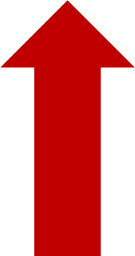 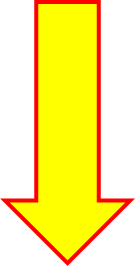 B
Export: 600Import: 1.000Geldeinnahmen 600
Geldausgaben 1000

davon unabhängig:
lokale Güter werden innerhalb der Region produziert und konsumiert, z.B. 2.000
A
Export: 1.000Import: 600Geldeinnahmen 1.000
Geldausgaben 600

davon unabhängig:
lokale Güter werden 
innerhalb der Region 
produziert und 
konsumiert, z.B. 3.000
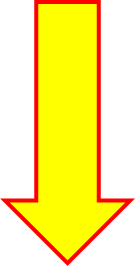 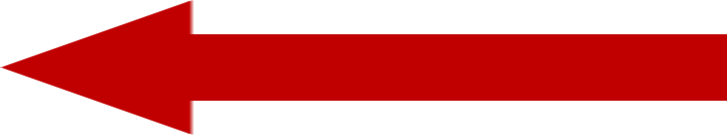 Werte pro Jahr
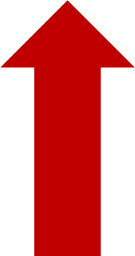 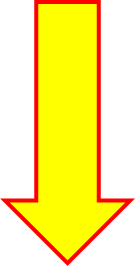 B
Export: 600Import: 1.000Geldeinnahmen 600
Geldausgaben 1000

davon unabhängig:
lokale Güter werden innerhalb der Region produziert und konsumiert, z.B. 2.000
A
Export: 1.000Import: 600Geldeinnahmen 1.000
Geldausgaben 600

davon unabhängig:
lokale Güter werden 
innerhalb der Region 
produziert und 
konsumiert, z.B. 3.000
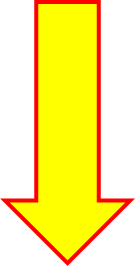 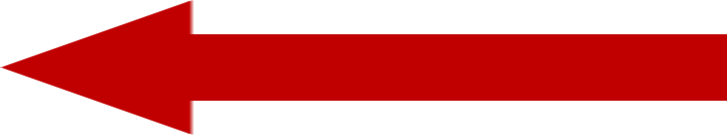 Überschussrecycling 
durch Finanztransfer 
in Höhe von 400 oder 399
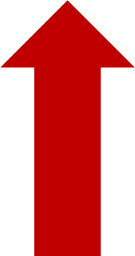 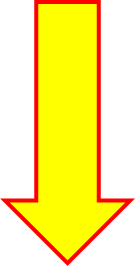 Geldkreislauf „Überschussrecycling“
B
Export: 600Import: 1.000Geldeinnahmen 600
Geldausgaben 1000
A
Export: 1.000Import: 600Geldeinnahmen 1.000
Geldausgaben 600
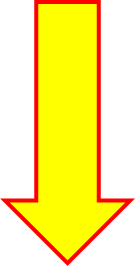 Recycling
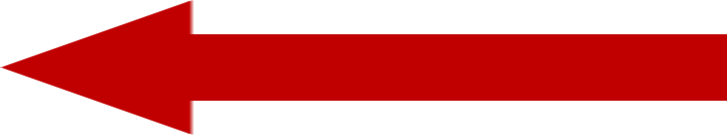 Überschussrecycling 
durch Finanztransfer 
in Höhe von 400 oder 399
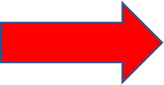 Geldkreislaufkreislauf
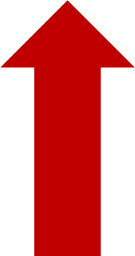 Zwischen Volkswirtschaften, kein Überschuss
B
Export: 800Import: 800Geldeinnahmen 800
Geldausgaben 800
A
Export: 800Import: 800Geldeinnahmen 800
Geldausgaben 800
Waren von A nach B
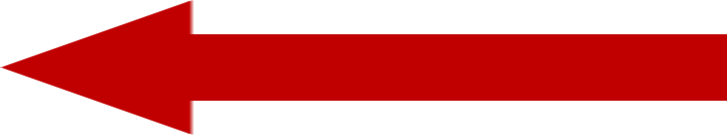 Waren von B nach A
B$
A$
Devisenbörse
A$: Angebot 800Nachfrage 800

B$: Angebot 800Nachfrage: 800
ausgeglichen
A$
B$
Importe werden durch Einnahmen aus Exporten finanziert.
Angebot und Nachfrage auf Devisenbörsen entsprechen sich.
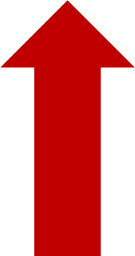 Zwischen Volkswirtschaften, Anpassung des Wechselkurses, kein Überschussrecycling
B
Export: 600Import: 1.000Geldeinnahmen 600
Geldausgaben 1000
A
Export: 1.000Import: 600Geldeinnahmen 1.000
Geldausgaben 600
Waren vo A nach B
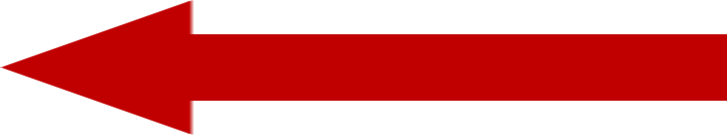 Waren von B nach A
600 A$
1000 A$
Devisenbörse
A$: Zufluss 600A$: Abfluss: 1000

B$: Zufluss 1000B$: Abfluss: 600
Differenz: 400
1000 B$
600 B$
Ungleichgewichte in Angebot und Nachfrage der jeweiligen Währungen:600 A$ tauschen gegen 1000 B$ -> Kurs B$ fällt.
-> Preise der B-Waren sinken relativ, die der A-Waren steigen-> A exportiert weniger, importiert mehrB exportiert mehr, importiert weniger
Handelsbilanzdifferenz reduziert sich und verschwindet.
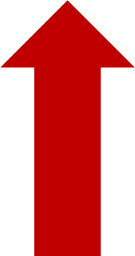 Zwischen Volkswirtschaften, Zentralbank A interveniert, kein Überschussrecycling
B
Export: 600Import: 1.000Geldeinnahmen 600
Geldausgaben 1000
A
Export: 1.000Import: 600Geldeinnahmen 1.000
Geldausgaben 600
Waren vo A nach B
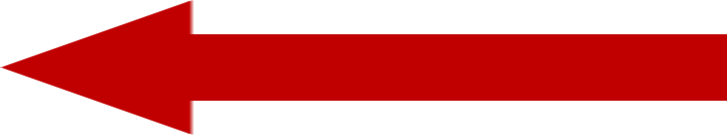 Waren von B nach A
600 A$
Devisenbörse
A$: Zufluss 600 + 400Abfluss 1000

B$: Zufluss 1000Abfluss: 600 + 400
1000 B$
1000 A$
600 B$
400 A$
Kredite an Importeure (Haushalte, Unternehmen 
oder Staat)
400 B$
400 B$
kauft 400 B$ auf gegen 400 A$
Zentralbank / Banken B
Zentralbank / Banken A
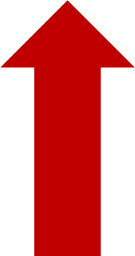 Überschussrecycling durch Transferzahlungen
B
Export: 600Import: 1.000Geldeinnahmen 600
Geldausgaben 1000
A
Export: 1.000Import: 600Geldeinnahmen 1.000
Geldausgaben 600
Waren von A nach B
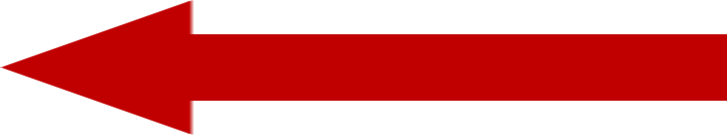 Waren von B nach A
Recycling
1000 A$
Devisenbörse
A$: Zufluss 600Abfluss 600

B$: Zufluss 600Nachfrage: 600
1000 B$
600 A$
600 B$
400 B$
Saldo der Transferzahlungen zwischen Akteuren in A und B
400
Recycling
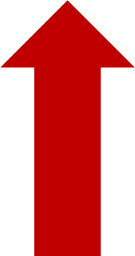 Überschussrecycling, Modell des „Globalen Plans“ nach Varoufakis
A$: 400
B
Export: 600Import: 1.000Geldeinnahmen 600
Geldausgaben 1000
A
Export: 1.000Import: 600Geldeinnahmen 1.000
Geldausgaben 600
Waren von A nach B
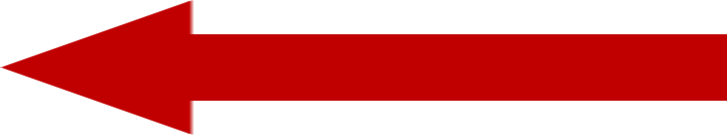 Waren von B nach A
Recycling
Devisenbörse
A$: Zufluss 600Abfluss 600

B$: Zufluss 600Nachfrage: 600
600 A$
600 B$
600 A$
600 B$
Transfers (teilw. günstige Kredite des Hegemons an abhängige Volkswirtschaften, meist ohne 
Rückzahlung. Marshallplan, KfW
400
Staat über Banken und Zentralbank in A
Recycling
Überschussrecycling durch Kreislauf von Wertpapieren
1000 Warenexport aus dem Überschussland
1000 Geld: Zahlung für Exporte
Überschussland
Defizitland
Recycling
Devisen-überschuss (wird laufend recycelt)
600 Warenimporte in das Überschussland
600 Geld: Zahlung für Warenimporte
400 Wertpapiere
Direktinvestitionen: Geld für Erwerb von Anteilen an ausländischen Unternehmen, Erwerb von Immobilien und Sachwerten
Wertpapier-
Depots mit laufend wachsendem Bestand
Laufend: Wertpapieremission  bei gleichzeitiger Kreditvergabe im Innern
Recycling
400 Geld: Zahlung für Wertpapiere
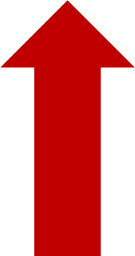 Überschussrecycling, Modell des „Bescheidenen Vorschlags“
A
Export: 1.000Import: 600Geldeinnahmen 1.000
Geldausgaben 600
B
Export: 600Import: 1.000Geldeinnahmen 600
Geldausgaben 1000

Investitionen mit Innovationsgewinnen
1000 Waren von A nach B
600 (Handel)
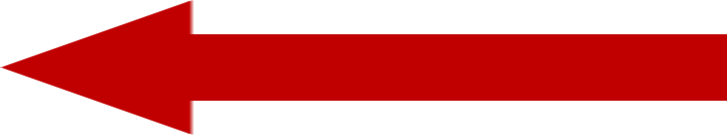 600 Waren von B nach A
600 (Handel) + 400 Investprogr.
Recycling
400 Geld aus Verkauf der Anleihe
400 Kredite Reindustrialisierung
Zins
Zins
Recycling
EZB
Europ. Investitionsbank
Geldschöpfung plus Emission Anleihe
Wertpapier der EIB
Kofinanzierung
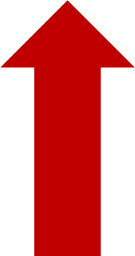 Überschussrecycling, Modell Umweltinvestitionsprogamm, Kreditlenkung
Einkommensteile der Haushalte und Innovationsgewinne der Unternehmen
Handel innerhalb EU: Wenn Überschüsse/Defizite, dann Anpassung durch Kreditlenkung
EU-externer Export-Import
ausgeglichen
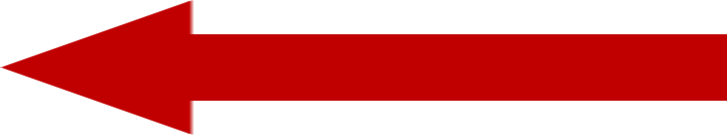 Geld aus Verkauf der Anleihe
Unternehmen, Haushalte, Staat
Sparer, Anleger (Haushalte, Fonds, Banken)
Kredite Ökolog. Umbau
Zins
Zins
Umweltanleihen der EIB
Recycling
Europ. Investitionsbank
Geldschöpfung plus Emission Umweltanleihe
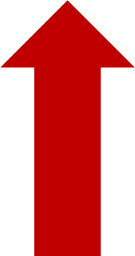 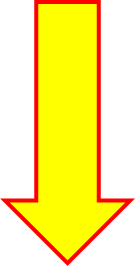 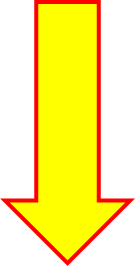 Umweltinvestitionsprogramm
A: EU
Export: 900Import: 800Kredite Umweltprogramm: 1000
Emission Umweltanleihen 900
Geldschöpfung 100
B
Export: 800Import: 900Umweltkredite aus EU: 100
Wertpapiere EU Umweltanleihen 100
Waren von A nach B
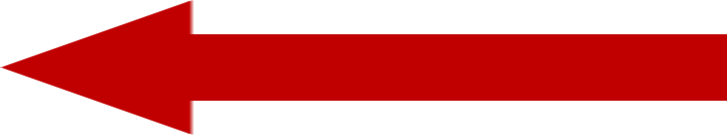 Waren von B nach A
Europäisch Investitionsbank
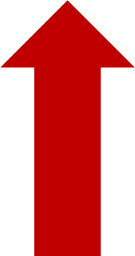 Zwischen Volkswirtschaften, Überschussrecycling mit Fremdwährungskredit
A$
B
Export: 600Import: 1.000Geldeinnahmen 600
Geldausgaben 1000

davon unabhängig:
lokale Güter werden innerhalb der Region produziert und konsumiert, z.B. 2.000
A
Export: 1.000Import: 600Geldeinnahmen 1.000
Geldausgaben 600

davon unabhängig:
lokale Güter werden 
innerhalb der Region 
produziert und 
konsumiert, z.B. 3.000
Waren von A nach B
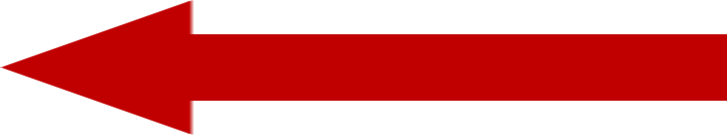 Waren von B nach A
Recycling
400 A$ als Kredite
Devisenbörse
A$: Zufluss 600Abfluss 600

B$: Zufluss 600Abfluss: 600
A$
B$
A$
B$
Zinsen, Tilgung: anfangs 0 A$ später mehr als 400
Banken in A. Zentralbank in A
Recycling